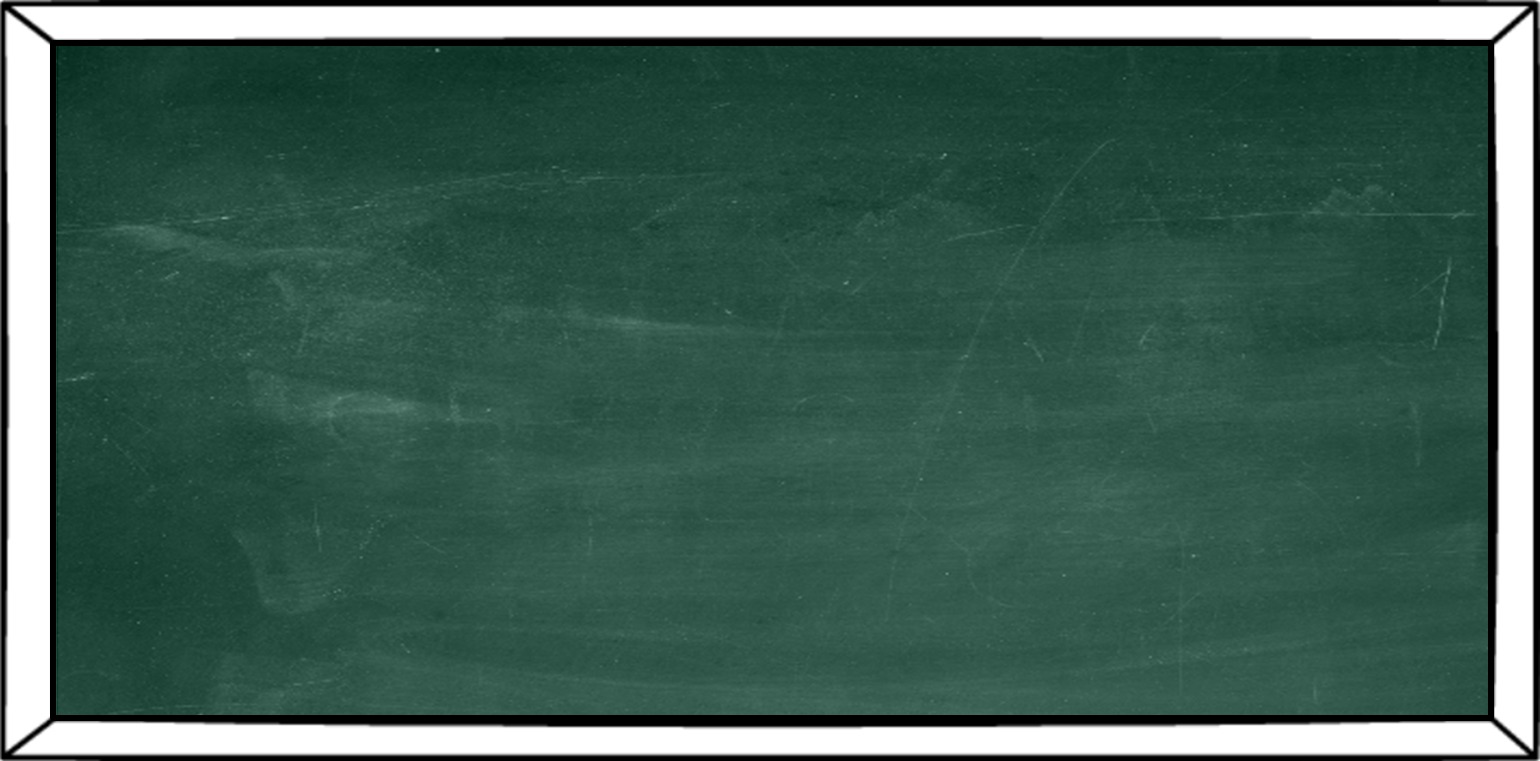 Ready to use ESL activities for busy English Teachers
www.YouTube.com/Games4esl
Visit us on YouTube to see our FREE, FUN, and ENGAGING, ESL Games and Activities.
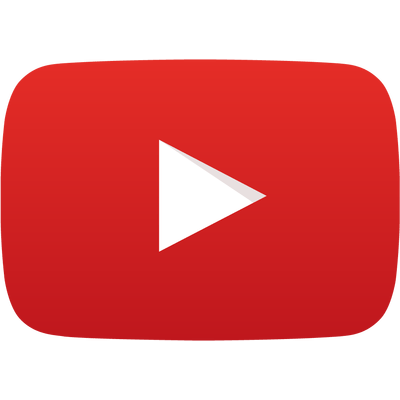 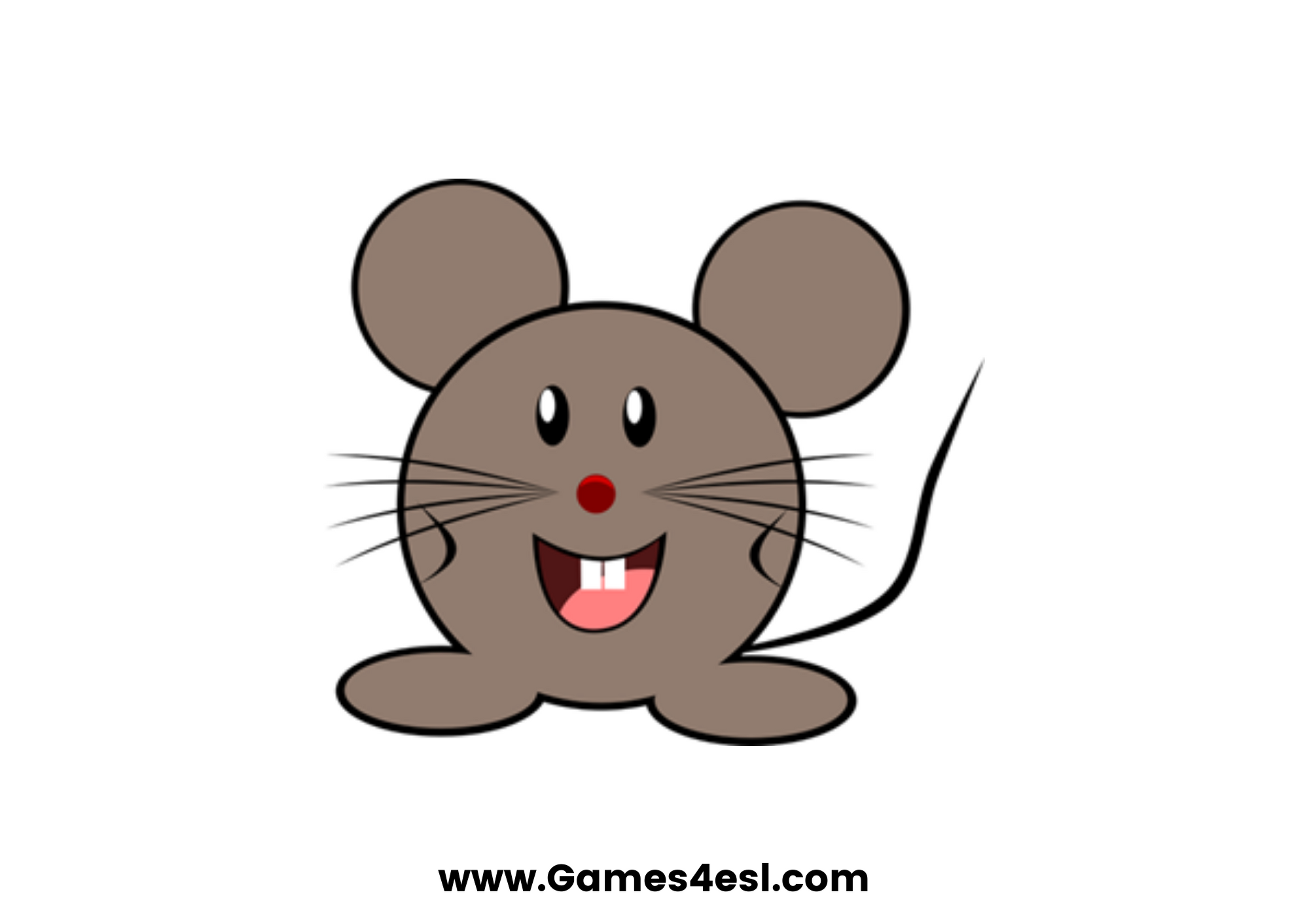 rat
SHOW
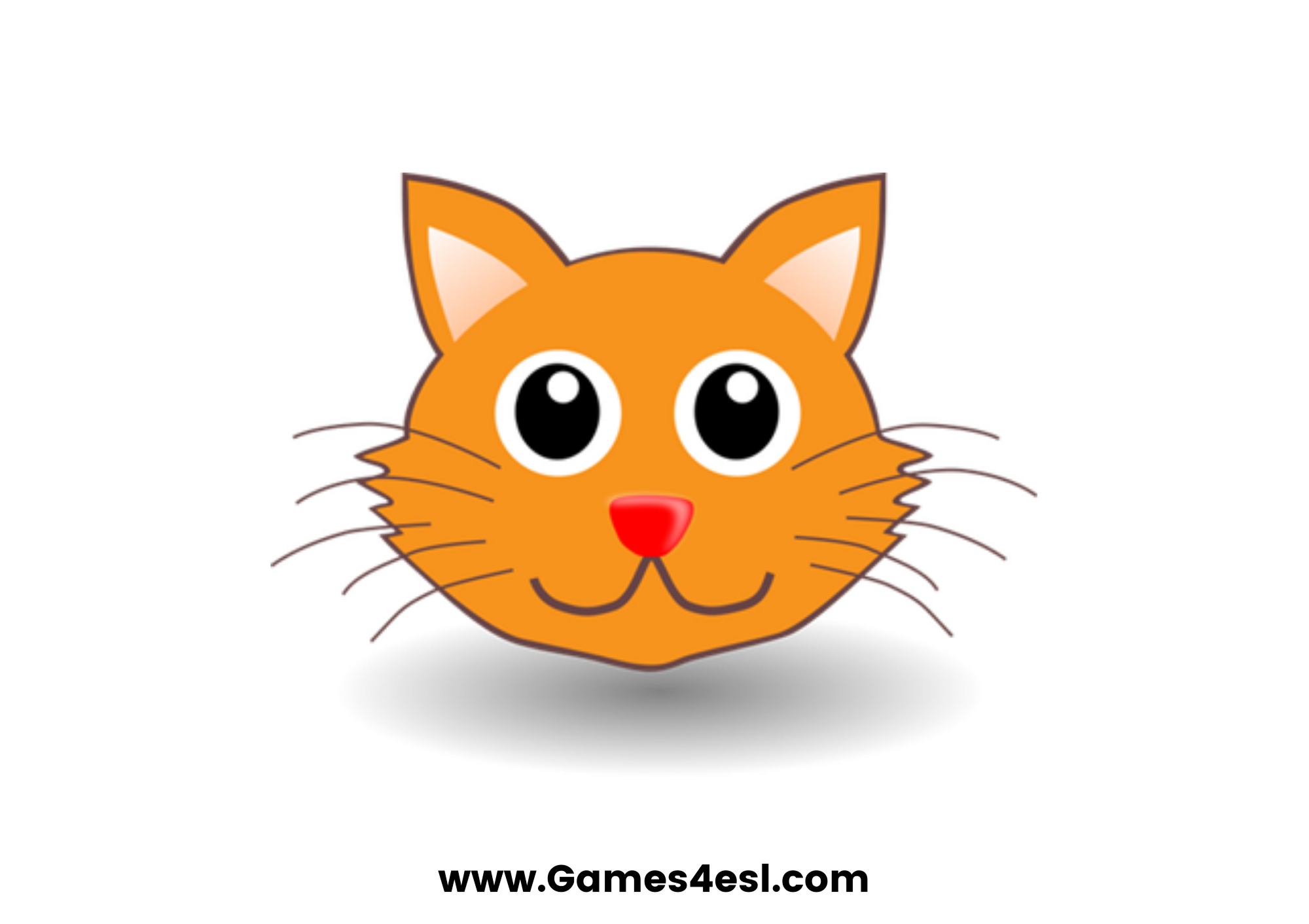 cat
SHOW
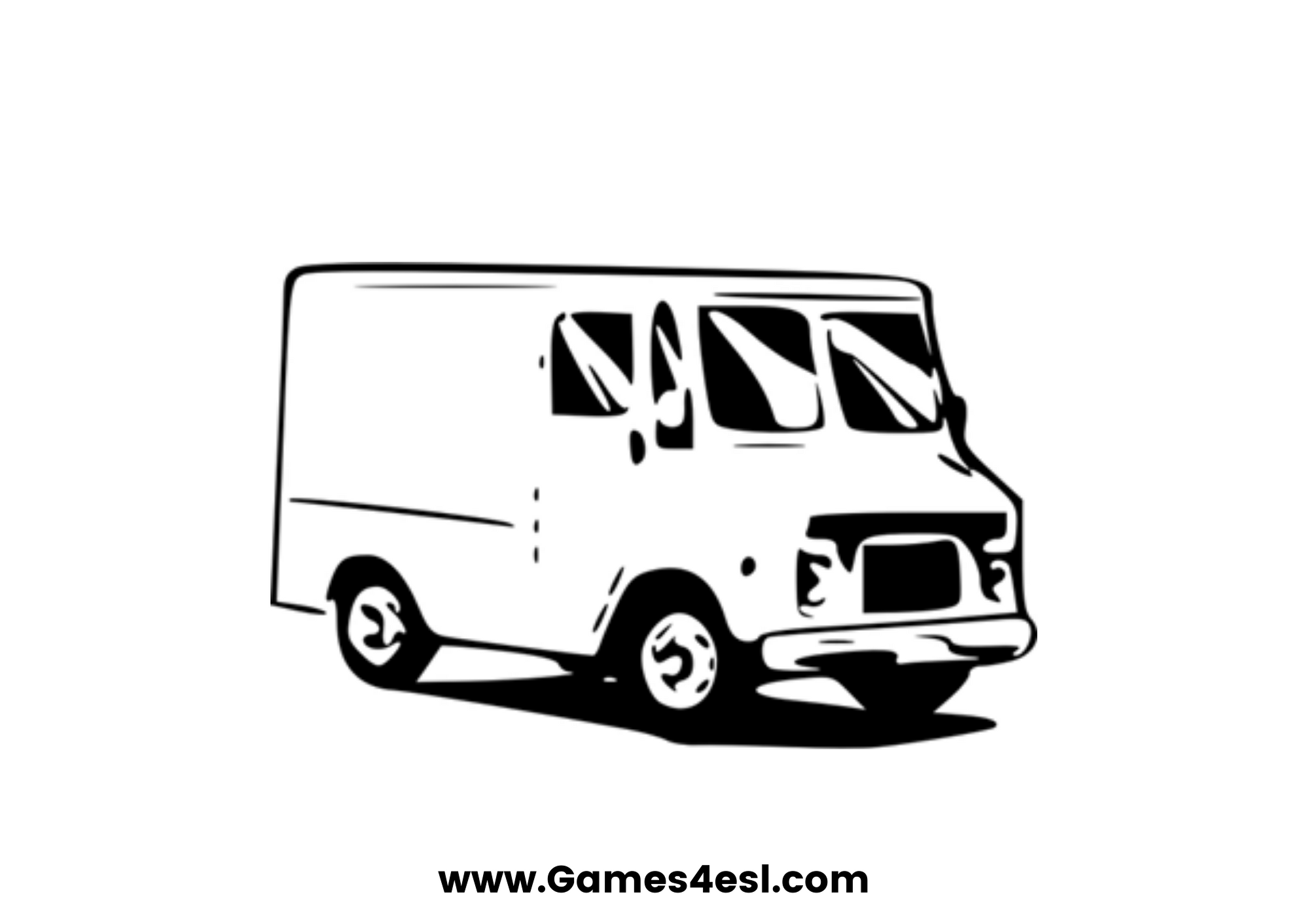 van
SHOW
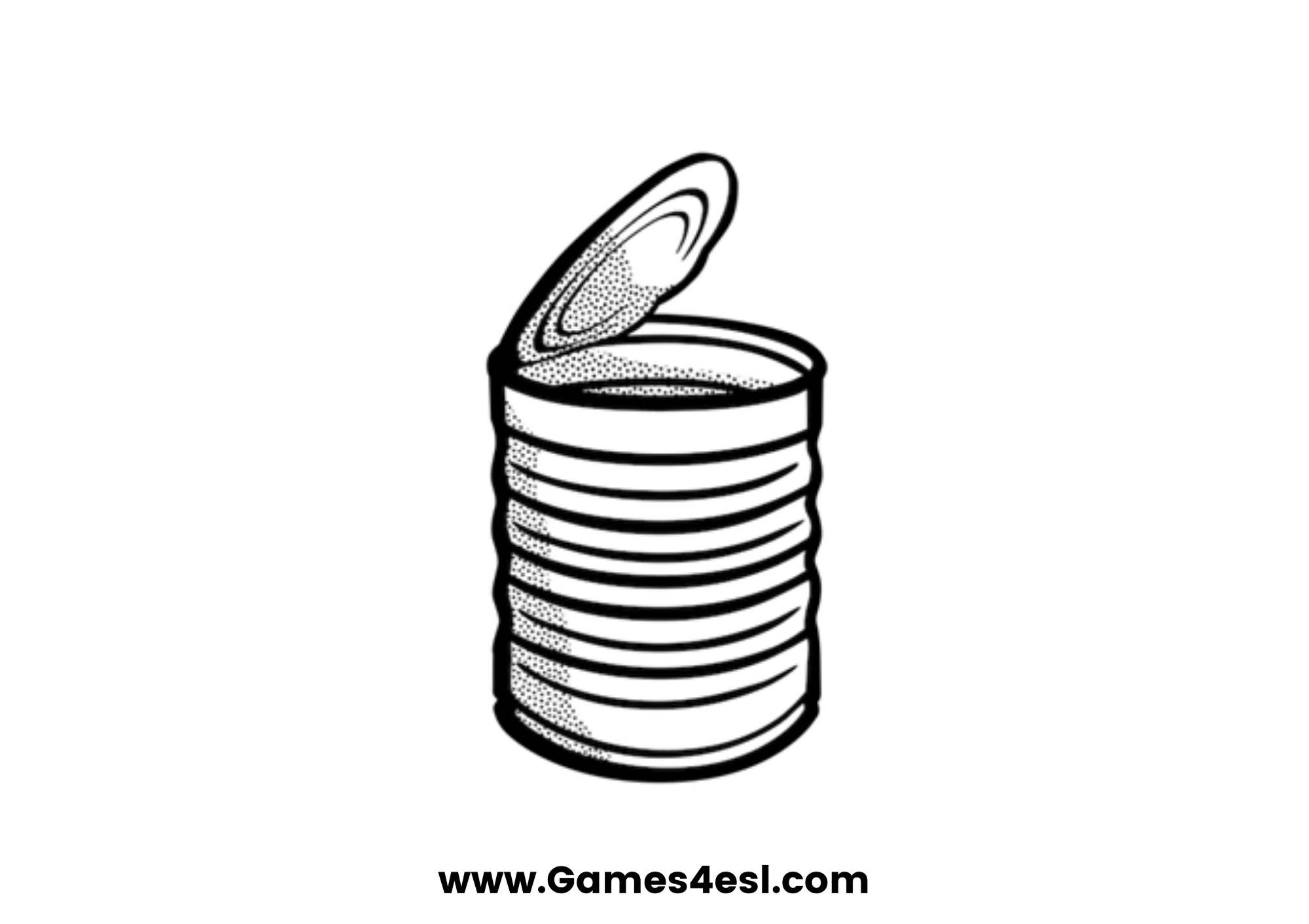 can
SHOW
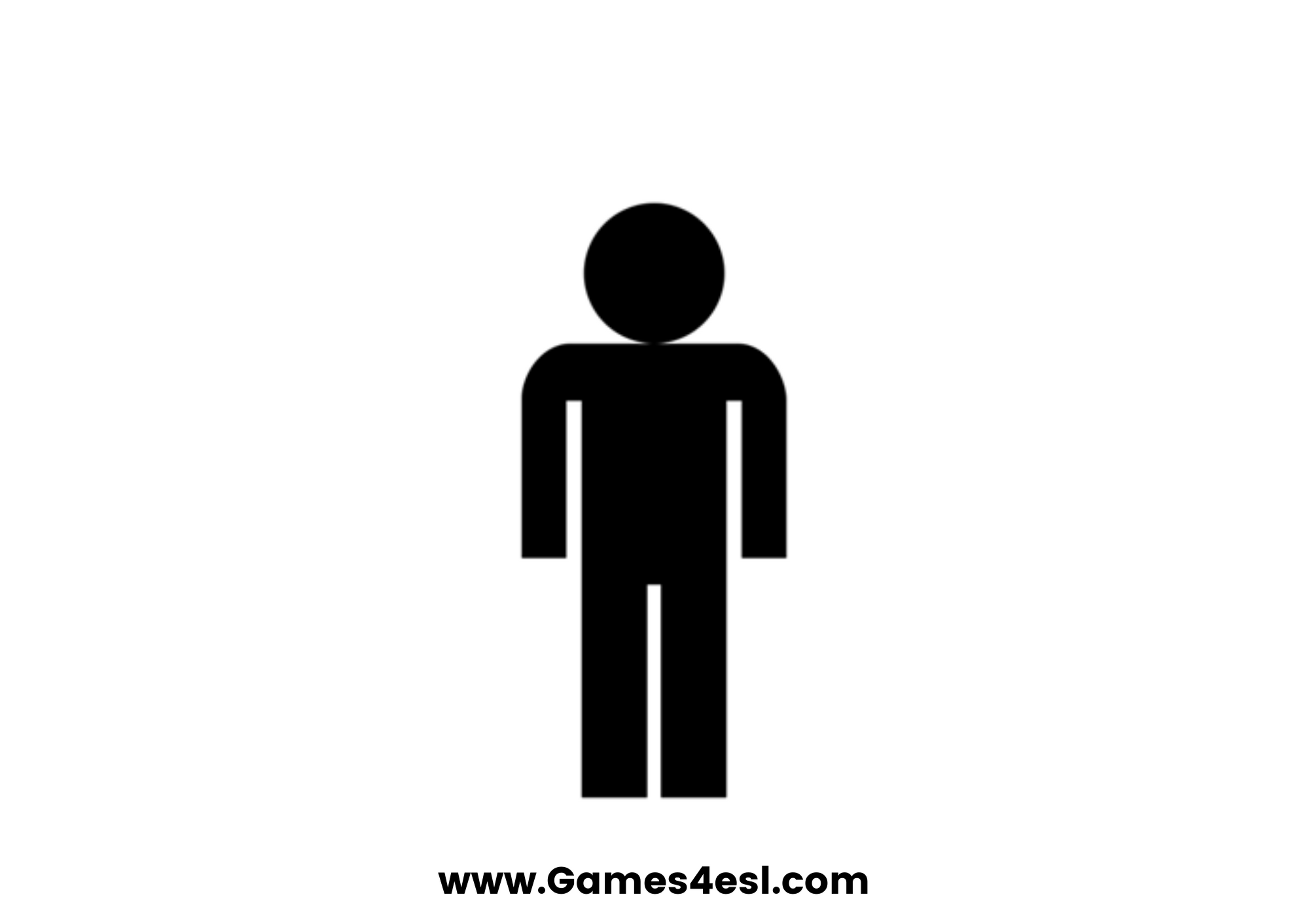 man
SHOW
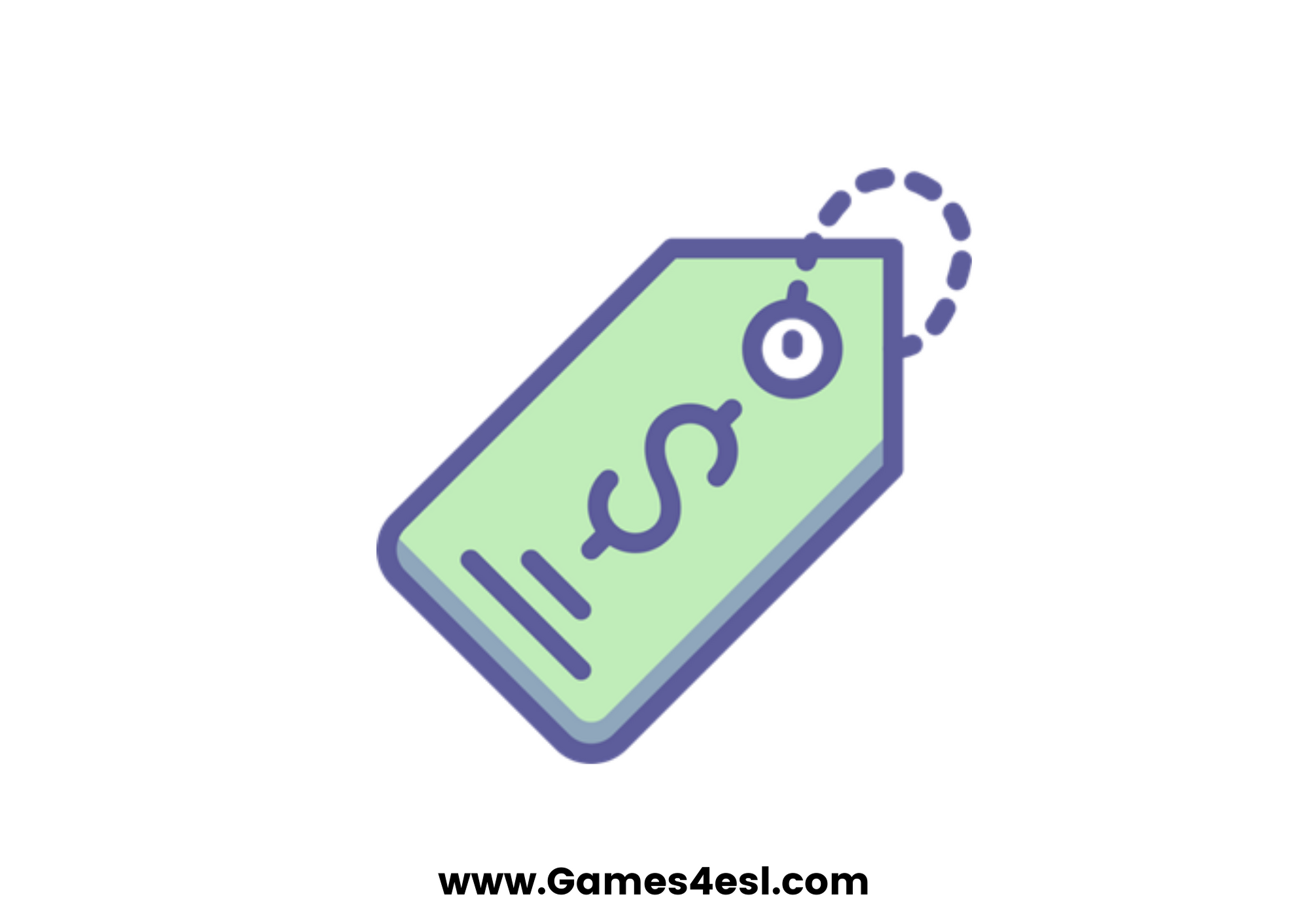 tag
SHOW
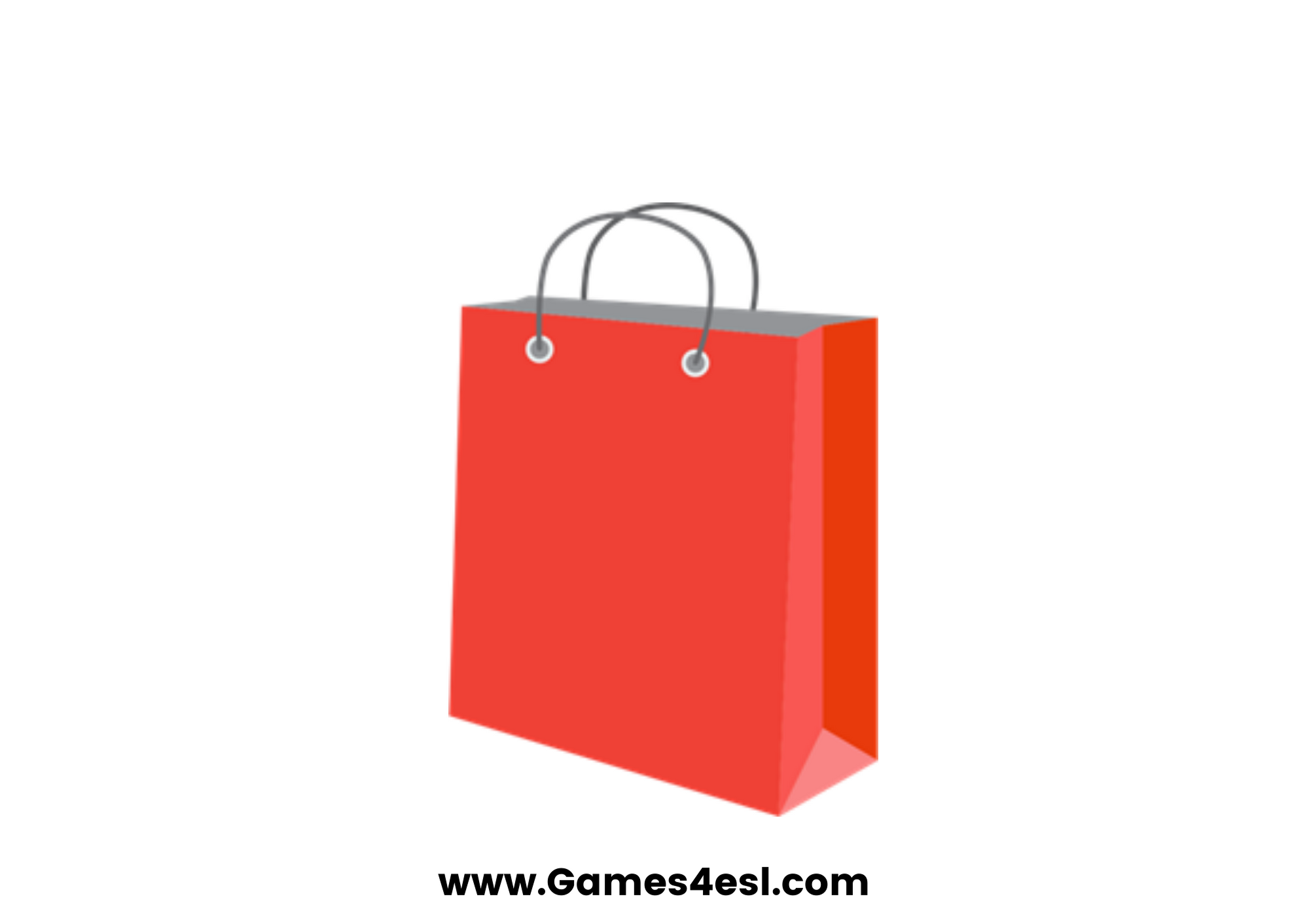 bag
SHOW
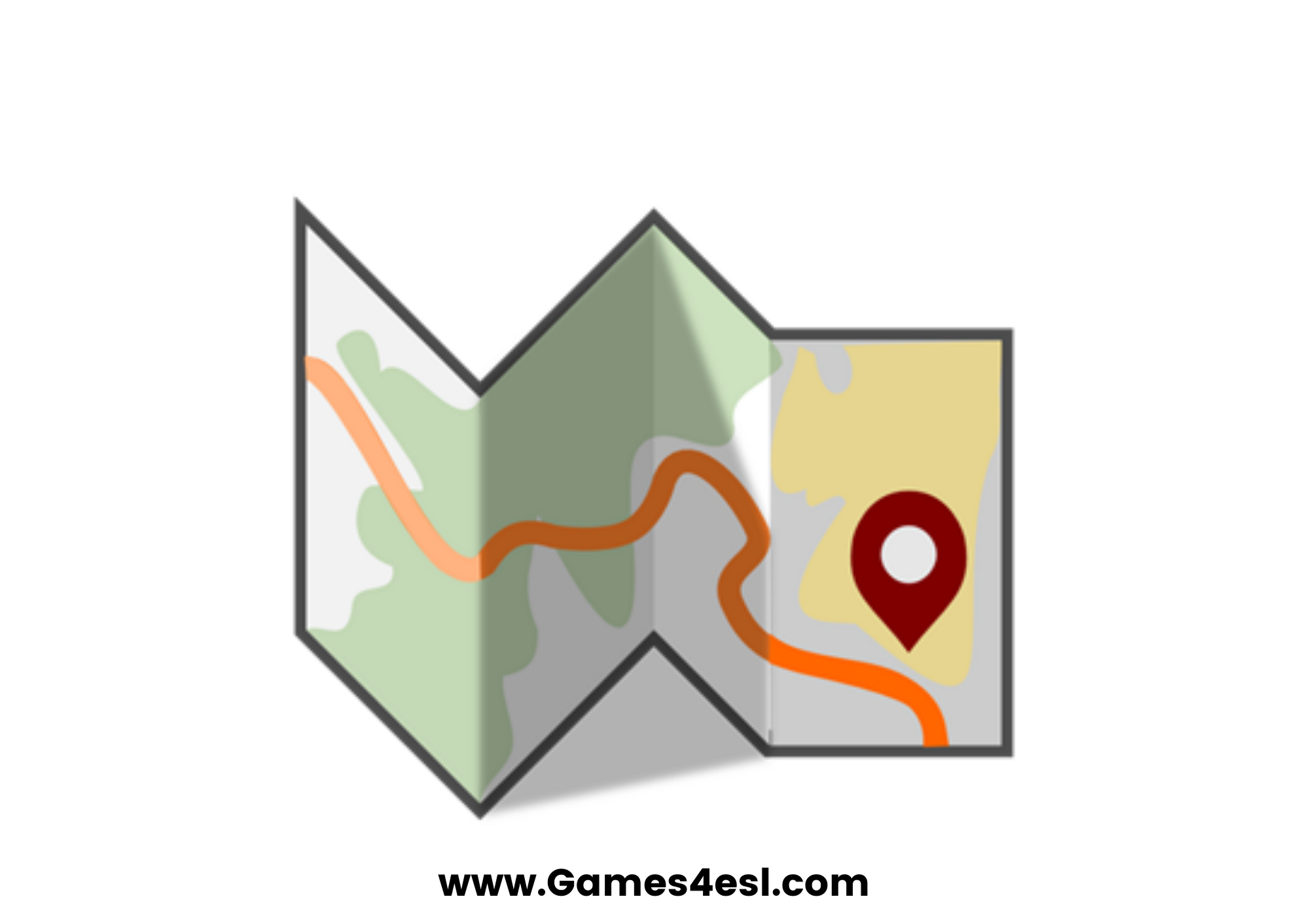 map
SHOW
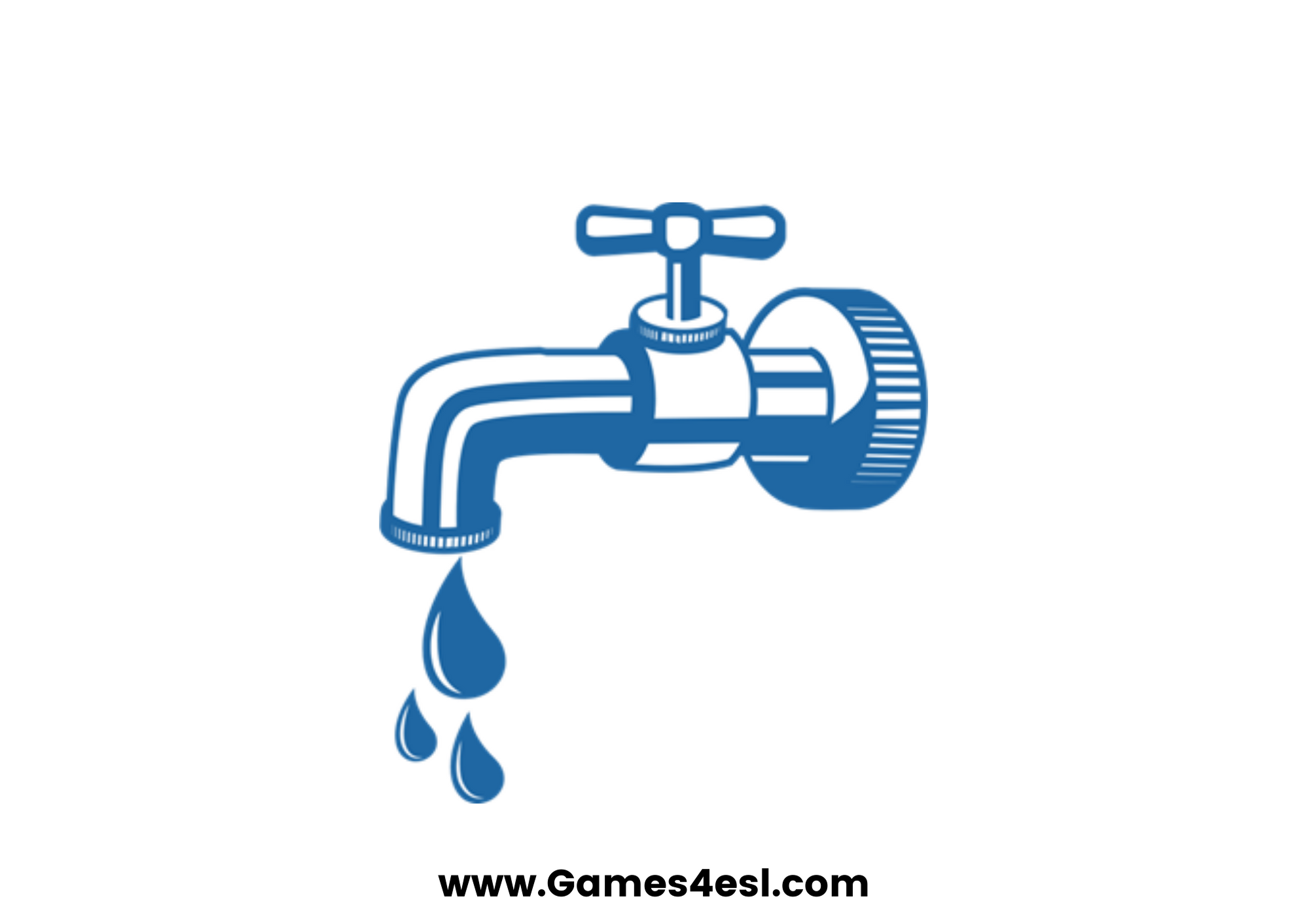 tap
SHOW
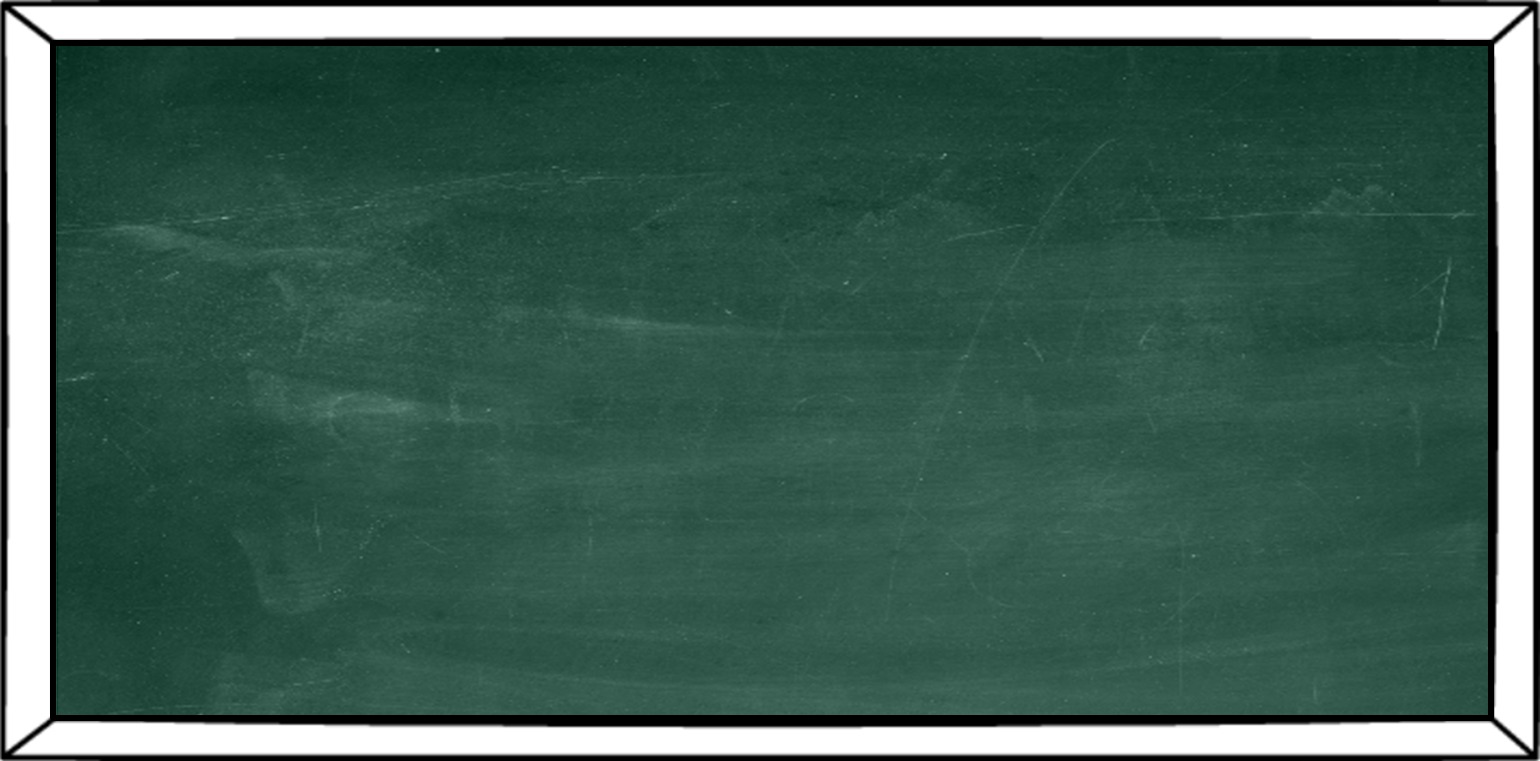 www.Games4esl.com
Ready to use ESL activities for busy English Teachers
www.YouTube.com/Games4esl
Visit us on YouTube to see our FREE, FUN, and ENGAGING, ESL Games and Activities.
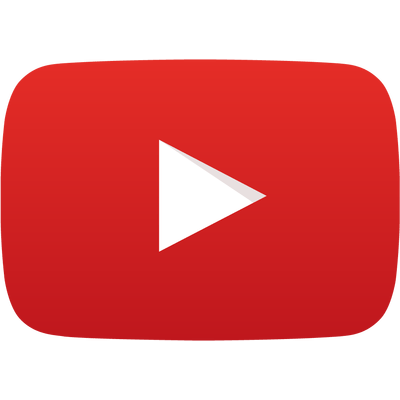